14,б. Задачи с практическим содержанием
[Speaker Notes: В режиме слайдов ответы появляются после кликанья мышкой]
Упражнение 1
Мальчик прошел от дома по направлению на восток 800 м. Затем повернул на север и прошел 600 м. Под каким углом к направлению на запад он должен идти, чтобы вернуться домой? В ответе укажите целое число градусов. (Используйте таблицу тригонометрических функций.)
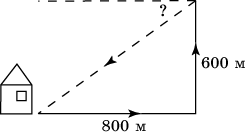 Ответ: 37о.
[Speaker Notes: В режиме слайдов ответы появляются после кликанья мышкой]
Упражнение 2
Грибник, войдя в лес, в течение двух часов шел в направлении на север, а затем с той же скоростью в течение полутора часов – на восток. Под каким углом к направлению на юг он должен идти, чтобы вернуться к месту, где он вошел в лес? В ответе укажите целое число градусов. (Используйте таблицу тригонометрических функций.)
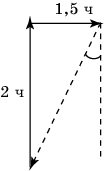 Ответ: 37о.
[Speaker Notes: В режиме слайдов ответы появляются после кликанья мышкой]
Упражнение 3
Маятник AB длиной 50 см отклонили от положения равновесия на расстояние CD, равное 12 см. Используя таблицу тригонометрических функций, найдите угол, который образует новое положение AC маятника с положением равновесия AB
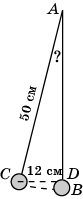 Ответ: 14о.
[Speaker Notes: В режиме слайдов ответы появляются после кликанья мышкой]
Упражнение 4
Маятник в виде груза, подвешенного на нитке, отклонили от положения равновесия на угол 60о. Длина AC маятника 20 см. На сколько изменилась высота груза по сравнению с положением равновесия?
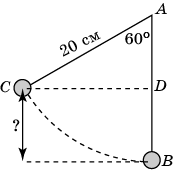 Ответ:   10.
[Speaker Notes: В режиме слайдов ответы появляются после кликанья мышкой]
Упражнение 5
Маятник в виде груза, подвешенного на нитке, отклонили от положения равновесия на угол 60о. Длина AB маятника 20 см. Используя таблицу тригонометрических функций, найдите расстояние CD от груза C до прямой AB, проходящей через начальное положение маятника.
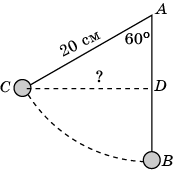 Ответ:  17,4 .
[Speaker Notes: В режиме слайдов ответы появляются после кликанья мышкой]
Упражнение 6
Угол подъема дороги равен 7о. Используя таблицу тригонометрических функций, найдите высоту, на которую поднимется пешеход, пройдя 200 м.
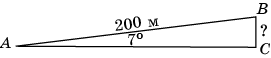 Ответ:  24.
[Speaker Notes: В режиме слайдов ответы появляются после кликанья мышкой]
Упражнение 7
Горная железная дорога поднимается на 1 м на каждые 30 м пути. Используя таблицу тригонометрических функций, найдите угол подъема в градусах. В ответе укажите приближенное значение, выражаемое целым числом градусов.
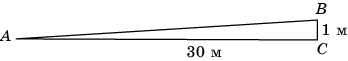 Ответ: 2о.
[Speaker Notes: В режиме слайдов ответы появляются после кликанья мышкой]
Упражнение 8
Человек, пройдя вверх по склону холма 1000 м, поднялся на 90 м над плоскостью основания холма. Используя таблицу тригонометрических функций, найдите (в среднем) угол наклона холма в градусах. В ответе укажите приближенное значение, выражаемое целым числом градусов.
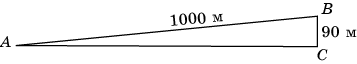 Ответ: 5о.
[Speaker Notes: В режиме слайдов ответы появляются после кликанья мышкой]
Упражнение 9
Использую таблицу тригонометрических функций, найдите приближенное значение угла, под которым виден столб высотой 3 м, находящийся от наблюдателя на расстоянии 100 м. В ответе укажите целое число градусов.
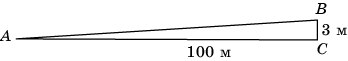 Ответ: 2о.
[Speaker Notes: В режиме слайдов ответы появляются после кликанья мышкой]
Упражнение 10
Телеграфный столб высотой 10 м находится на берегу реки. Верхний конец столба виден с другого берега под углом 20о к горизонту. Используя таблицу тригонометрических функций, найдите ширину реки.
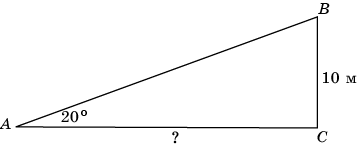 Ответ:  27,8 .
[Speaker Notes: В режиме слайдов ответы появляются после кликанья мышкой]
Упражнение 11
При высоте солнца в 28о заводская труба бросает тень длиной 76 м. Используя таблицу тригонометрических функций, найдите высоту трубы. В ответе укажите приближенное значение, выражаемое целым числом метров.
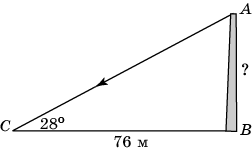 Ответ:  40.
[Speaker Notes: В режиме слайдов ответы появляются после кликанья мышкой]
Упражнение 12
Для определения высоты колонны поступили следующим образом: отошли от ее основания на 100 м, поставили угломерный прибор высотой 1,6 м и установили, что вершина колонны видна под углом 22. Используя таблицу тригонометрических функций, найдите высоту колонны.
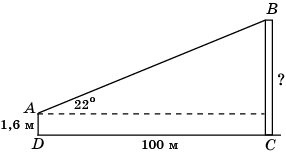 Ответ: 41,6.
[Speaker Notes: В режиме слайдов ответы появляются после кликанья мышкой]
Упражнение 13
Расстояние от наблюдателя до башни главного здания МГУ имени М.В. Ломоносова равно 150 м, а угол, под которым видно здание, равен 58о. Используя таблицу значений тригонометрических функций, найдите высоту башни. В ответе укажите приближенное значение, равное целому числу метров.
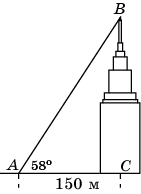 Ответ:  240.
[Speaker Notes: В режиме слайдов ответы появляются после кликанья мышкой]
Упражнение 14
Башня главного здания МГУ имени М.В. Ломоносова, высота которой равна 240 м, видна под углом 41о. Найдите расстояние от наблюдателя до башни. В ответе укажите приближенное значение, равное целому числу метров.
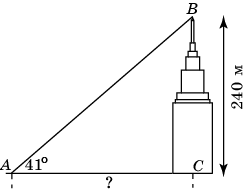 Ответ:   276.
[Speaker Notes: В режиме слайдов ответы появляются после кликанья мышкой]
Упражнение 15
Высота башни главного здания МГУ имени М.В. Ломоносова равна 240 м. Под каким углом видна эта башня с расстояния 200 м? В ответе укажите приближенное значение, равное целому числу градусов.
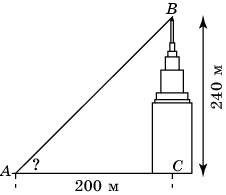 Ответ: 50о.
[Speaker Notes: В режиме слайдов ответы появляются после кликанья мышкой]
Упражнение 16
Высота Останкинской телевизионной башни – 540 м. Используя таблицу тригонометрических функций, найдите угол в градусах, под которым видна башня с расстояния 2000 м.
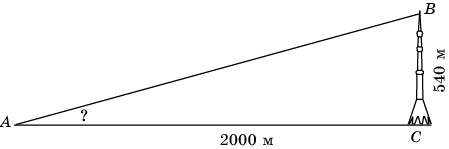 Ответ: 15о.
[Speaker Notes: В режиме слайдов ответы появляются после кликанья мышкой]
Упражнение 17
Строение высоты 30 м бросает тень длиной 45 м. Используя таблицу тригонометрических функций, найдите угол наклона солнечных лучей. В ответе укажите приближенное значение, выражаемое целым числом градусов.
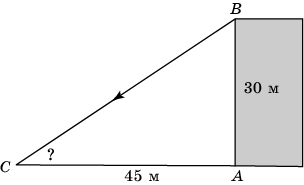 Ответ: 34о.
[Speaker Notes: В режиме слайдов ответы появляются после кликанья мышкой]
Упражнение 18
Используя таблицу тригонометрических функций, найдите угол наклона солнечных лучей, если длина тени стоящего человека в два раза меньше его роста. В ответе укажите приближенное значение, выражаемое целым числом градусов.
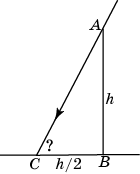 Ответ: 64о.
[Speaker Notes: В режиме слайдов ответы появляются после кликанья мышкой]
Упражнение 19
Используя данные, приведенные на рисунке, найдите ширину AB реки.
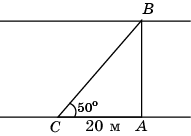 Ответ:  23,8.
[Speaker Notes: В режиме слайдов ответы появляются после кликанья мышкой]
Упражнение 20
Лестница имеет ступеньки, ширина которых равна 30 см, а высота – 18 см. Используя таблицу тригонометрических функций, найдите угол подъема лестницы. В ответе укажите приближенное значение, выражаемое целым числом градусов.
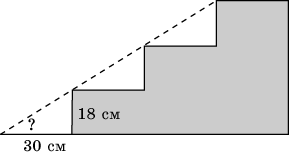 Ответ: 31о.
[Speaker Notes: В режиме слайдов ответы появляются после кликанья мышкой]
Упражнение 21
Ширина дачного домика равна 6 м, ширина одного ската его двускатной крыши равна 5 м. Используя таблицу тригонометрических функций, найдите угол между стропилами крыши и потолком.
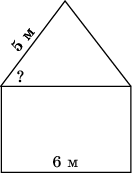 Ответ: 53о.
[Speaker Notes: В режиме слайдов ответы появляются после кликанья мышкой]
Упражнение 22
Ширина футбольных ворот равна 8 ярдам. Расстояние от 11-метровой отметки до линии ворот равно 12 ярдам. Найдите угол, под которым видны ворота с 11-метровой отметки. В ответе укажите целое число градусов.
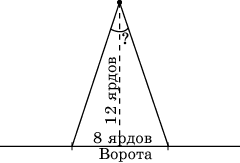 Ответ: 37о.
[Speaker Notes: В режиме слайдов ответы появляются после кликанья мышкой]
Упражнение 23*
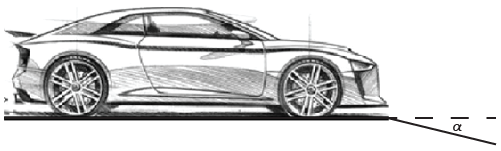 [Speaker Notes: В режиме слайдов ответы появляются после кликанья мышкой]
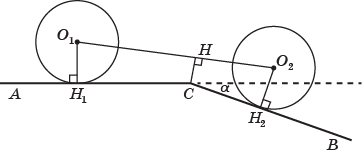 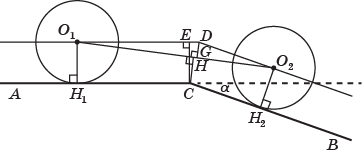 Через точки O1, O2 проведём прямые, параллельные прямым соответственно AC и BC. Обозначим D их точку пересечения. Из точки C опустим перпендикуляр CE на прямую OD. Из точки D опустим перпендикуляр DG на прямую O1O2. CH будет тем меньше, чем больше будет отрезок DG.
[Speaker Notes: В режиме слайдов ответы появляются после кликанья мышкой]
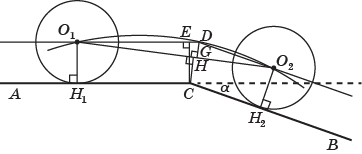 Заметим, что если бы угол наклона дороги был 13о, то автомобиль  смог бы преодолеть участок спуска дороги, не задев дорогу кузовом.
[Speaker Notes: В режиме слайдов ответы появляются после кликанья мышкой]
A
sin A
tg A
A
sin A
tg A
A
sin A
tg A
30'
0,0087
0,0087
30о
0,50
0,58
60о
0,87
1,73
1о
0,0175
0,0175
31о
0,52
0,60
61о
0,87
1,80
2о
0,035
0,035
32о
0,53
0,62
62о
0,88
1,88
3о
0,05
0,05
33о
0,54
0,65
63о
0,89
1,96
4о
0,07
0,07
34о
0,56
0,68
64о
0,90
2,02
5о
0,09
0,09
35о
0,57
0,70
65о
0,91
2,15
6о
0,10
0,11
36о
0,59
0,73
66о
0,91
2,25
7о
0,12
0,12
37о
0,60
0,75
67о
0,92
2,36
8о
0,14
0,14
38о
0,62
0,78
68о
0,93
2,48
9о
0,16
0,16
39о
0,63
0,81
69о
0,93
2,61
10о
0,17
0,18
40о
0,64
0,84
70о
0,94
2,78
11о
0,19
0,19
41о
0,66
0,87
71о
0,95
2,90
12о
0,21
0,21
42о
0,67
0,9
72о
0,95
3,08
13о
0,23
0,23
43о
0,68
0,93
73о
0,96
3,27
14о
0,24
0,25
44о
0,69
0,97
74о
0,96
3,49
15о
0,26
0,27
45о
0,71
1,00
75о
0,97
3,73
16о
0,28
0,29
46о
0,72
1,04
76о
0,97
4,01
17о
0,29
0,31
47о
0,73
1,07
77о
0,97
4,33
18о
0,31
0,32
48о
0,74
1,11
78о
0,98
4,71
19о
0,33
0,34
49о
0,75
1,15
79о
0,98
5,15
20о
0,34
0,36
50о
0,77
1,19
80о
0,98
5,67
21о
0,36
0,38
51о
0,78
1,23
81о
0,99
6,31
22о
0,37
0,40
52о
0,79
1,28
82о
0,99
7,12
23о
0,39
0,42
53о
0,80
1,33
83о
0,992
8,14
24о
0,41
0,45
54о
0,81
1,38
84о
0,994
9,51
25о
0,42
0,47
55о
0,82
1,43
85о
0,996
11,43
26о
0,44
0,49
56о
0,83
1,48
86о
0,998
14,30
27о
0,45
0,51
57о
0,84
1,54
87о
0,999
19,08
28о
0,47
0,53
58о
0,85
1,60
88о
1,00
28,64
29о
0,48
0,55
59о
0,86
1,66
89о
1,00
57,29
Таблица тригонометрических функций
[Speaker Notes: В режиме слайдов ответы появляются после кликанья мышкой]